Z 3.1				           Uttryck och mönster
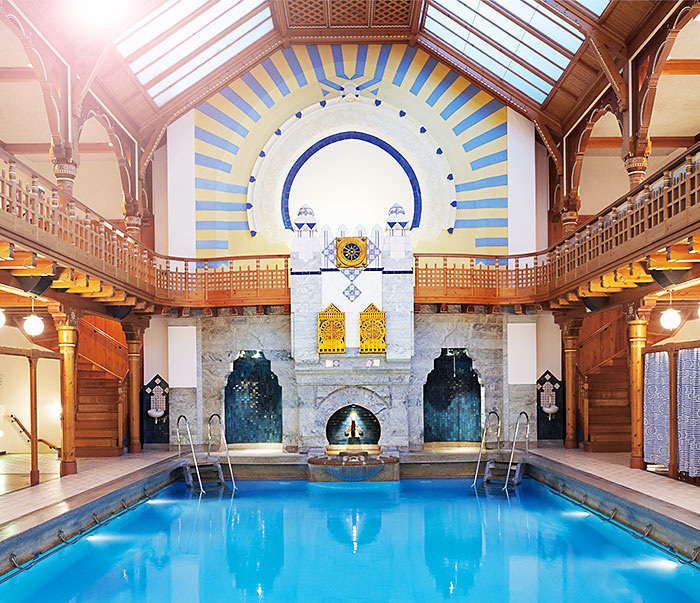 2y
3x
Teckna algebraiska uttryck
3x + 2y + 3x + 2y =
Bildens omkrets är:
6x + 4y
x och y är variabler
När vi adderar termer av samma sort kallas det för förenkling.
6x = 6 ∙ x och 4y = 4 ∙ y
Värdet av ett uttryck
Om x är = 4 cm och y = 3 cm är bildens omkrets:
48 cm
(6x + 4y) cm =
(6 ∙ 4 + 4 ∙ 3) cm =
(24 + 12) cm =
Om x är = 11 cm och y = 7 cm är bildens omkrets:
(66 + 28) cm =
94 cm
(6 ∙ 11 + 4 ∙ 7) cm =
(6x + 4y) cm =
Exempel
–  Tänk på ett tal
x
–  Multiplicera talet med 4
4x
4x + 12
–  Addera med 12
–  Dividera med 2
2x + 6
2x
–  Subtrahera med 6
x
–  Dividera med 2
Visa med hjälp av en variabel att du alltid kommer fram till samma tal som du tänkte på från början.
Mönster
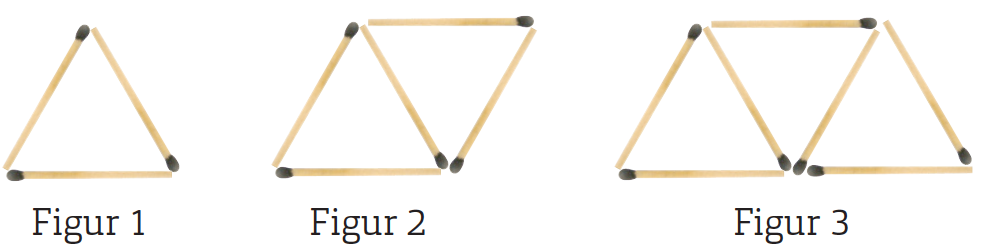 Antalet stickor som behövs för att bygga trianglarna bildar ett mönster: 3, 5, 7…
Mönstret har  differensen 2.
Om vi försöker få fram första antalet i mönstret genom att beräkna 2 · 1 = 2, så 
märker vi att det inte stämmer. Vi måste addera med 1 för att få den första figuren.
Vilket figur som helst, figur n, i mönstret, kan tecknas med uttrycket 2n + 1.
2n är uttryckets variabelterm och talet 1 är uttryckets sifferterm.
Variabelterm
nr
Sifferterm
Differens
Talets nummer
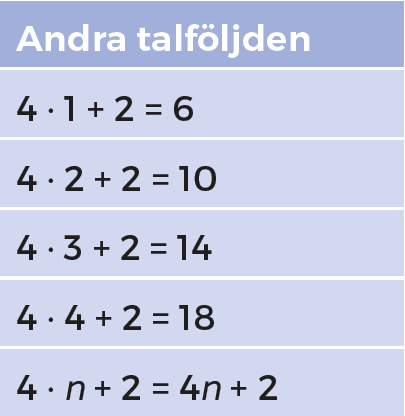 Uttryck
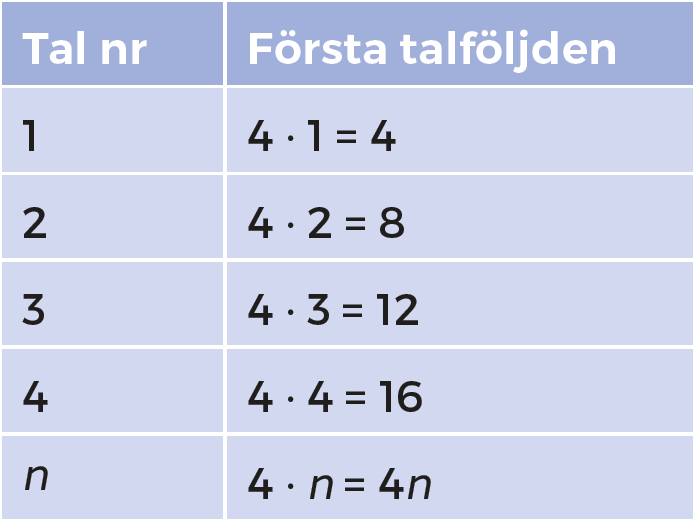 1
2 · 1 + 1 = 3
2n + 1
2 · 2 + 1 = 5
2
3
2 · 3 + 1 = 7
4
2 · 4 + 1 = 9
n
2 · n + 1
1.
Andreas är x år. Hans syster Amina är 2 år yngre.
Teckna ett uttryck för hur gammal Amina är.
Amina är
(x – 2) år
Simon är y år. Hans syster Julia är dubbelt så gammal. 
Teckna ett uttryck för hur gammal Julia är.
2. a)
z
Julia är
2 ∙ x år = 2x år
z
2
2
b)
Barnens mamma är 26 år äldre än Julia.
Teckna ett uttryck för mammas ålder.
Mamma är
(2x + 26) år
– 10
kr
3. a)
Fadi har z kr. Sofia har hälften så mycket.
 Teckna ett uttryck för hur mycket Sofia har.
Sofia har
Johan har 10 kr mindre än Sofia. 
  Teckna ett uttryck för hur mycket Johan har.
b)
Johan har
(
)
kr
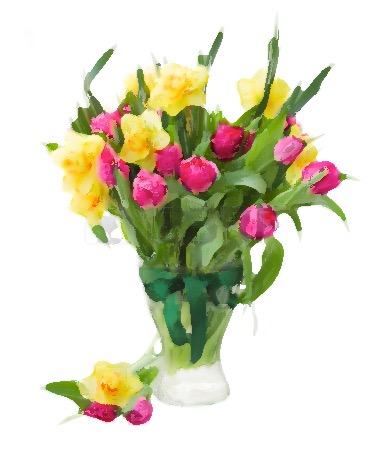 En tulpan kostar 10  kr och en påsklilja kostar 8 kr.
a) Teckna ett uttryck för vad det kostar att köpa
    x tulpaner och y påskliljor.
Kostnad:
(10x + 8y) kr
b) Förklara vad som menas med uttrycket 100 − 8p.
Svar:
Det betyder hur mycket man får tillbaka om man  köper p stycken påskliljor och betalar med en 100-lapp.
Exempel
–  Tänk på ett tal  mellan 1 och 10
x
–  Multiplicera talet med 6
6x
6x + 8
–  Addera med 8
–  Dividera med 2
3x + 4
9x + 12
–  Multiplicera med 3
9x
–  Subtrahera med 12
9
–  Dividera med talet du tänkte på
Visa med hjälp av en variabel att du alltid kommer fram till 9.
2 	     6 		10  	 14 . . .
Studera följden av tal:
a) Vilka är de två följande talen?
18 och 22
b) Vilken är differensen?
Differensen är 4
c) Vilket av uttrycken visar hur talen i talföljden kan räknas fram?
A: 2n + 2
C: 4n - 2
B: 5n - 4
Studera talföljden: 6, 10, 14, 18, 22...
a) Teckna ett uttryck för det n:e talet.
b) Använd uttrycket och räkna ut tal nummer 50.
a)
10 – 6 = 4
Differens :
Variabelterm :
4n
4 · 1 = 4
4 + 2 = 6
n = 1 :
4 · 2 = 8
n = 2 :
8 + 2 = 10
Sifferterm :
2
Uttryck :
4n + 2
4 · 50 + 2 =
200 + 2 =
202
Tal 50 :
b)
Svar:
a)  4n + 2
b)  Tal 50 är 202.
Studera talföljden: 2, 5, 8, 11, 14, 17 ...
a) Teckna ett uttryck för det n:e talet.
b) Använd uttrycket och räkna ut tal nummer 100.
a)
5 – 2 = 3
Differens :
Variabelterm :
3n
Sifferterm :
– 1
Uttryck :
3n – 1
Tal 100 :
3 · 100 – 1 =
300 – 1 =
299
b)
Svar:
3n –  1 
Tal 100 är 299.